Итоги ГИА – 9в 2021-2022 учебном году
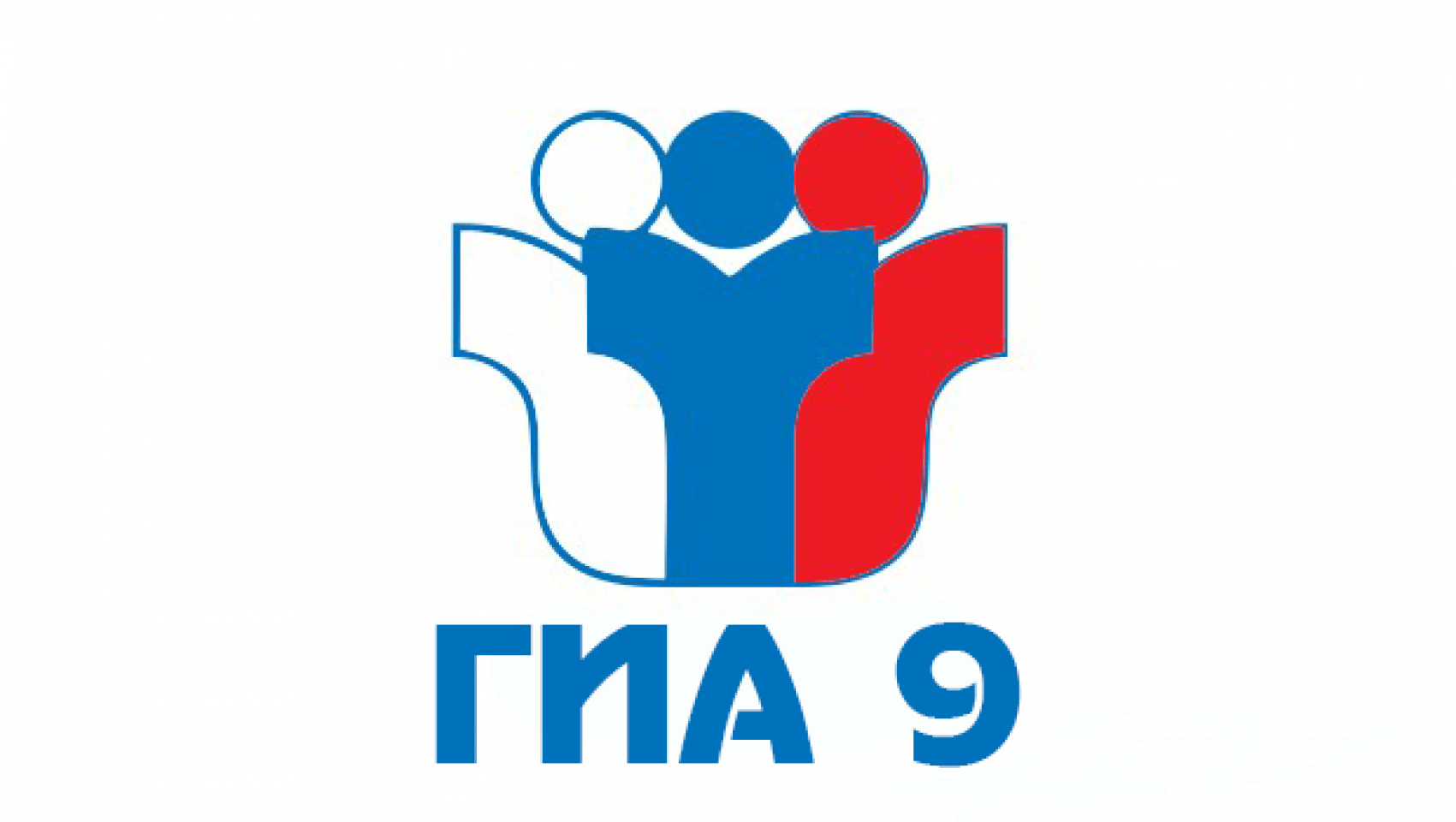 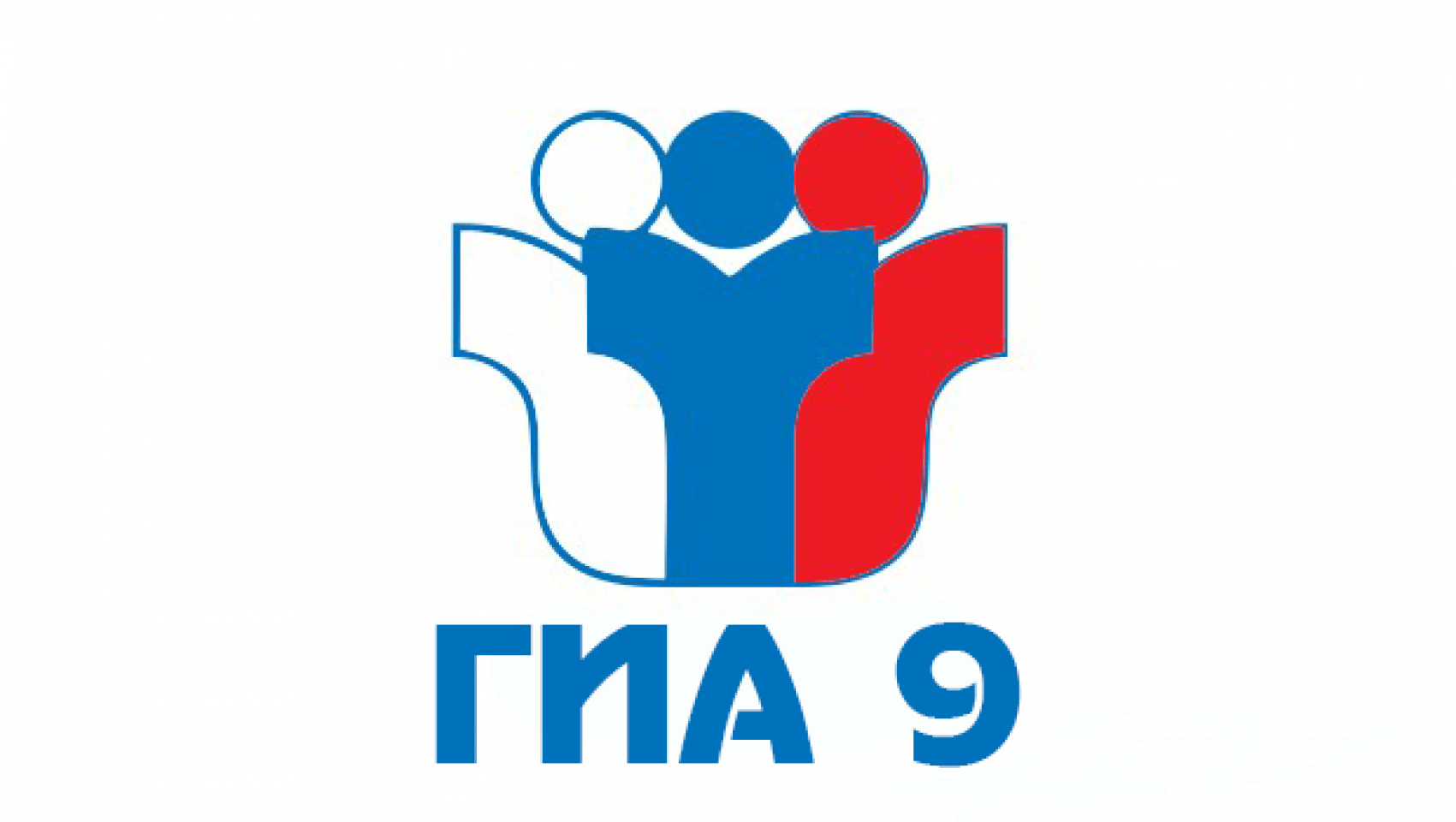 Количество выпускников на конец года
9А – 26 человек
9Б – 23 человека
9в – 22 человека
9г – 23 человека
Итого: 94 человека
Допущенных до ГИА – 9: 94 человека
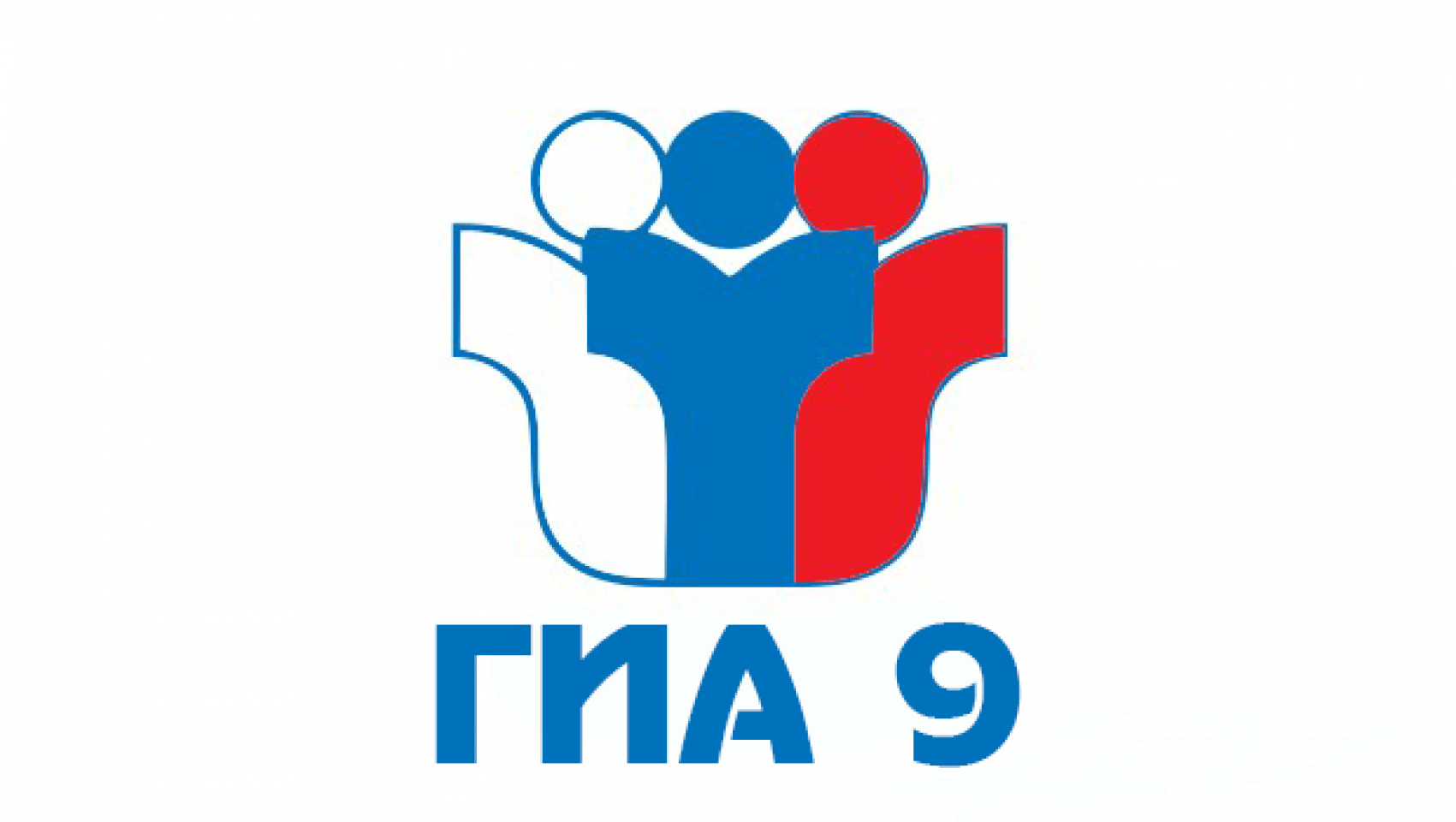 В 2021-2022 учебном году выпускники сдавали два обязательных предмета в форме ОГЭ: русский язык и математику.

Два дополнительных предмета в форме ОГЭ:
Информатика и ИКТ, география, литература, английский язык, физика, химия, биология, история, обществознание
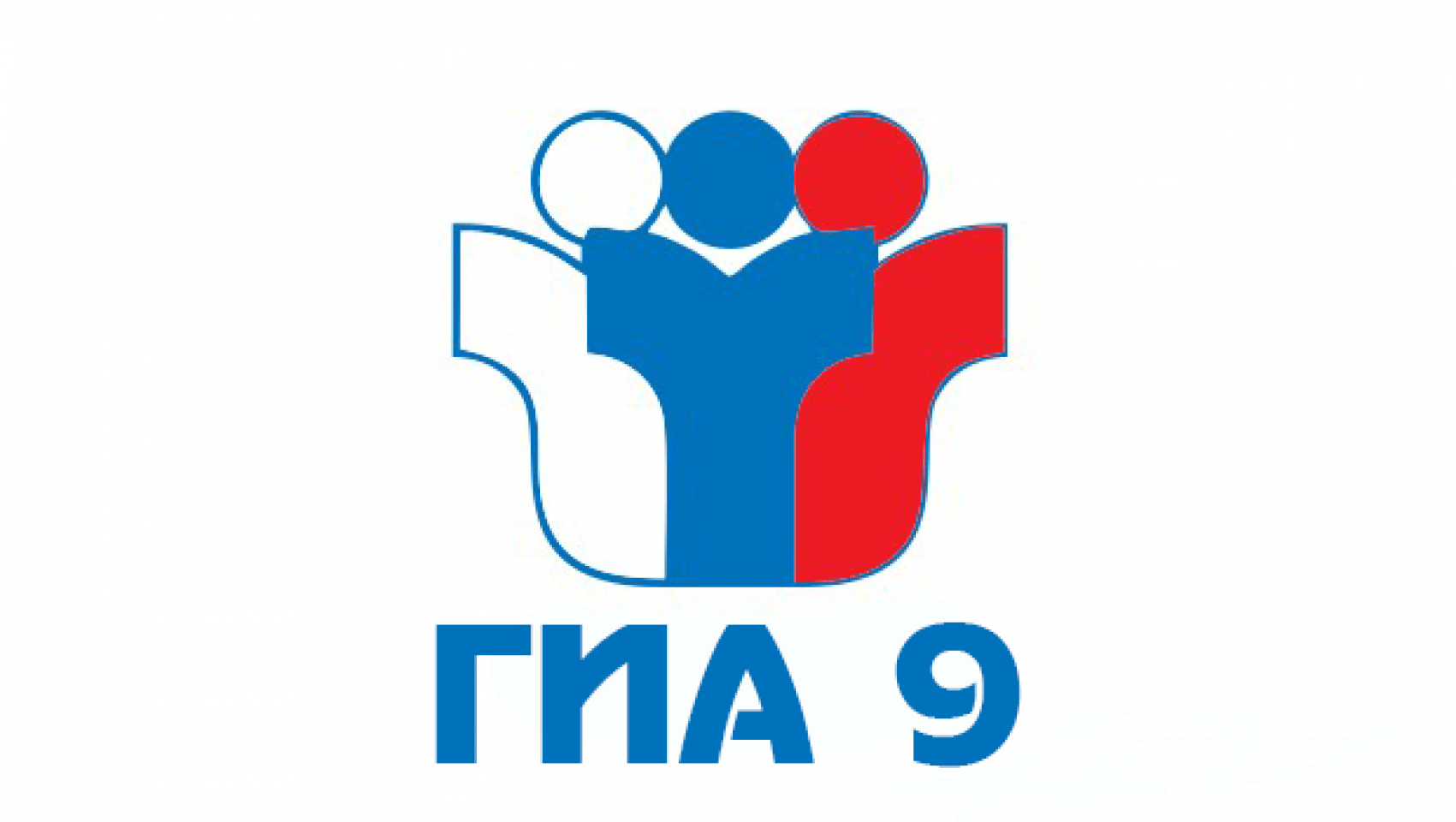 Итоги ГИА – 9 по русскому языку (в основной период) учителя: Смирнова М.Н – 9а, 9бЖаркова И.В – 9вШендель Н.А – 9г
Количество сдававших 94 человек, из них:
«5» – 41
«4» – 38
«3» – 14
«2» – 0
Один выпускник был удален с экзамена за нарушение правил проведения ОГЭ
Средний балл по результатам ОГЭ - 4
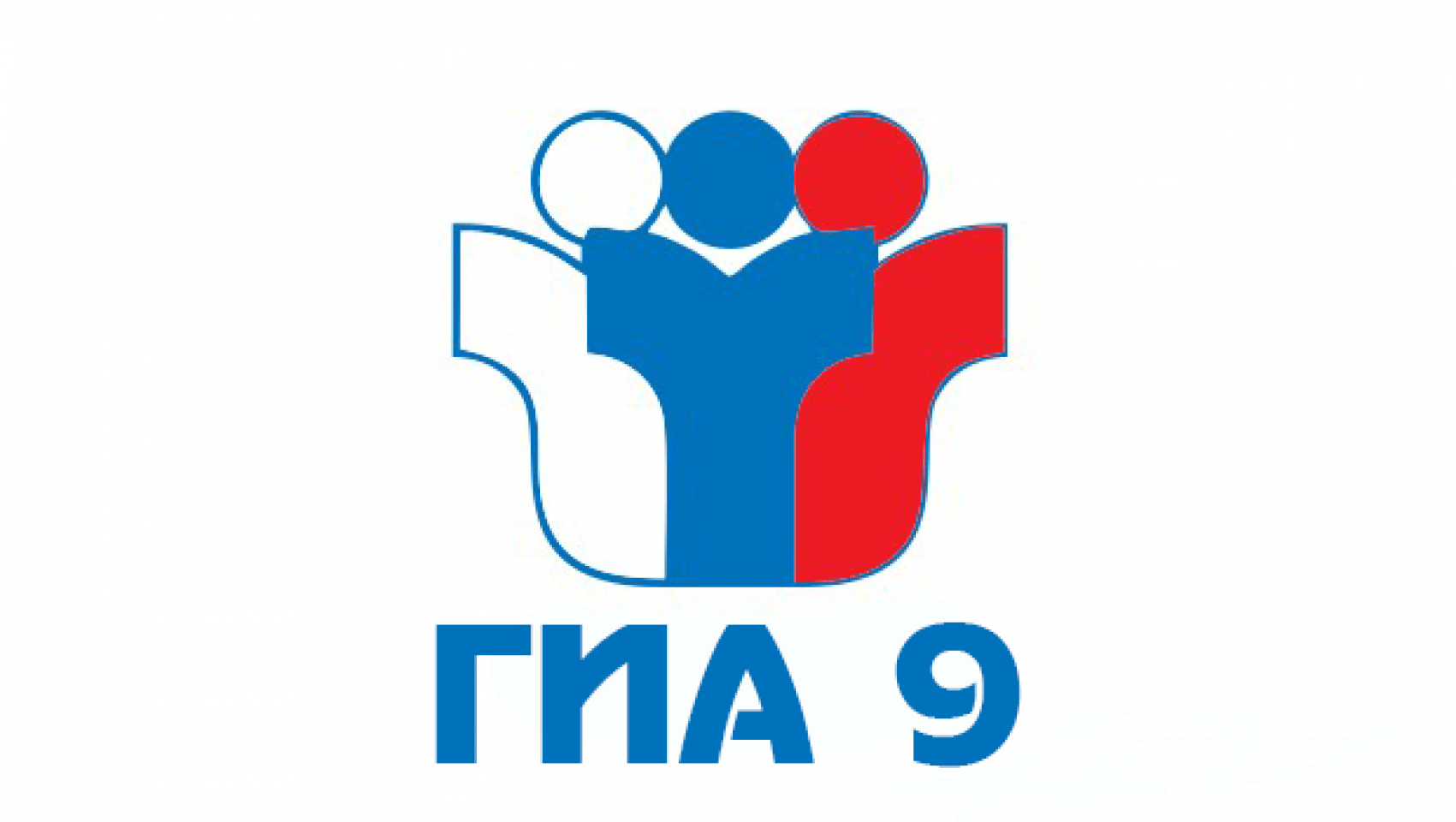 Итоги ГИА – 9 по математике(в основной период) учителя: Крундышева О.В– 9а, 9гКолгашкиа И.В – 9б, 9в
Количество сдававших 94 человека, из них:
«5» – 11
«4» – 49
«3» – 31
«2» – 3!!! (в 2020-2021 уч.году было 9!)

Средний балл по результатам ОГЭ - 4
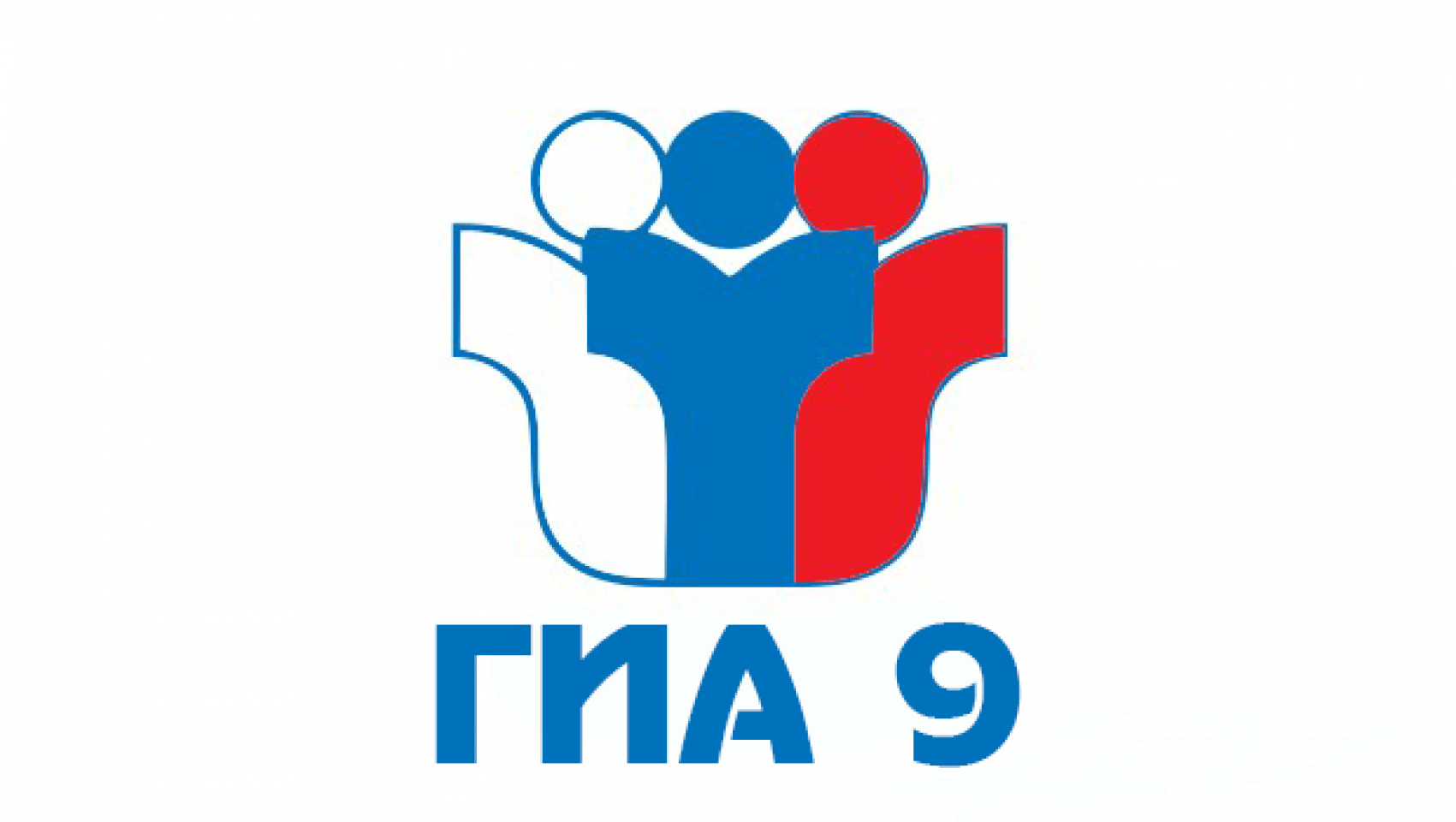 «2» по математике
9а – 1 человек
9г – 2 человека
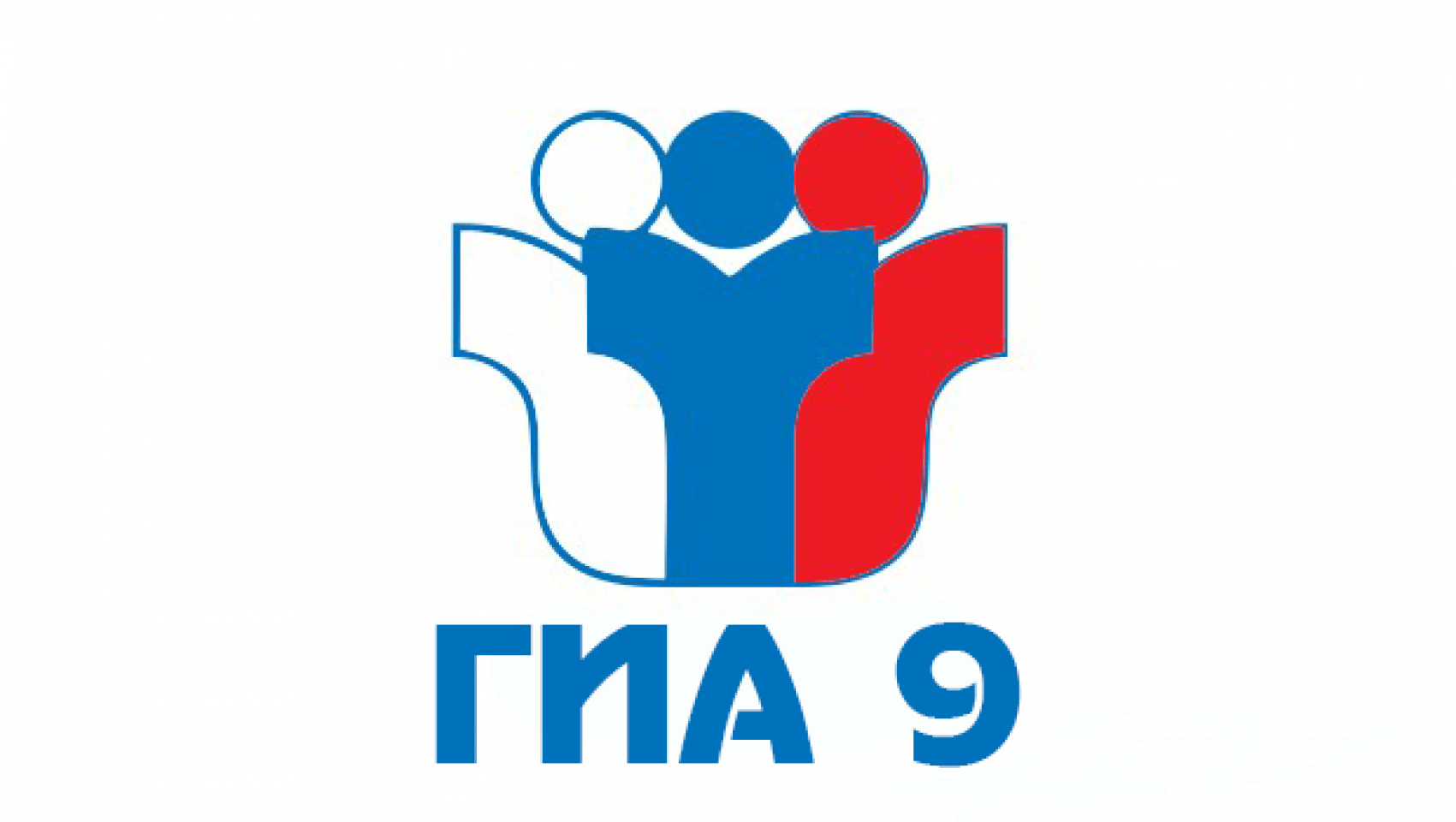 Итоги ГИА – 9 по математике(в дополнительный период - июль)
Количество сдававших 3 человека, из них:
«5» – 0
«4» – 0
«3» – 2
«2» – 1

Средний балл по результатам ОГЭ - 3
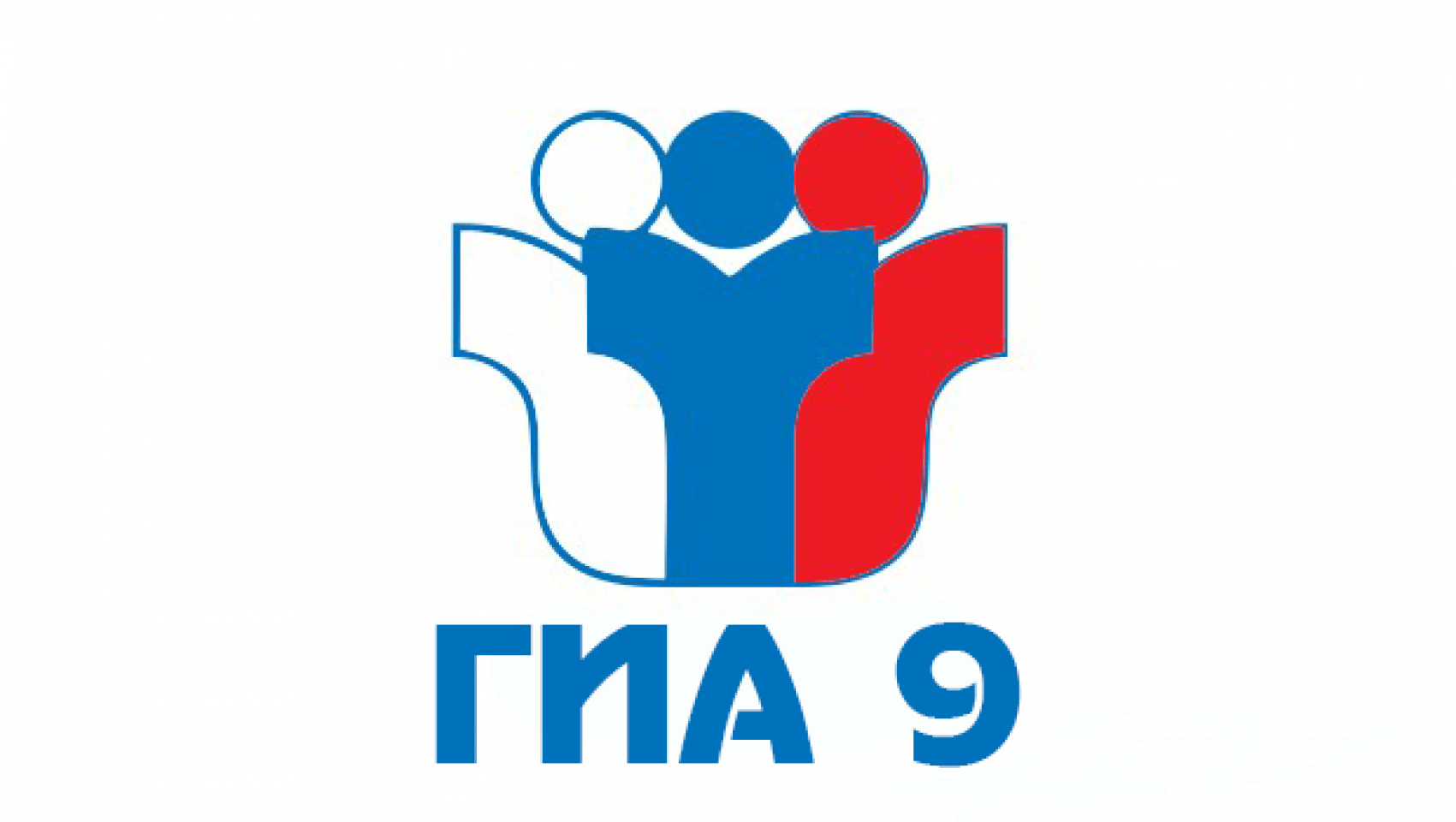 Итоги ГИА – 9 по английскому языку(в основной период) учителя: Сутугина Е.А Мащенко Я.С
Количество сдававших 13 человек, из них:
«5» – 10
«4» – 3

Средний балл по результатам ОГЭ - 5
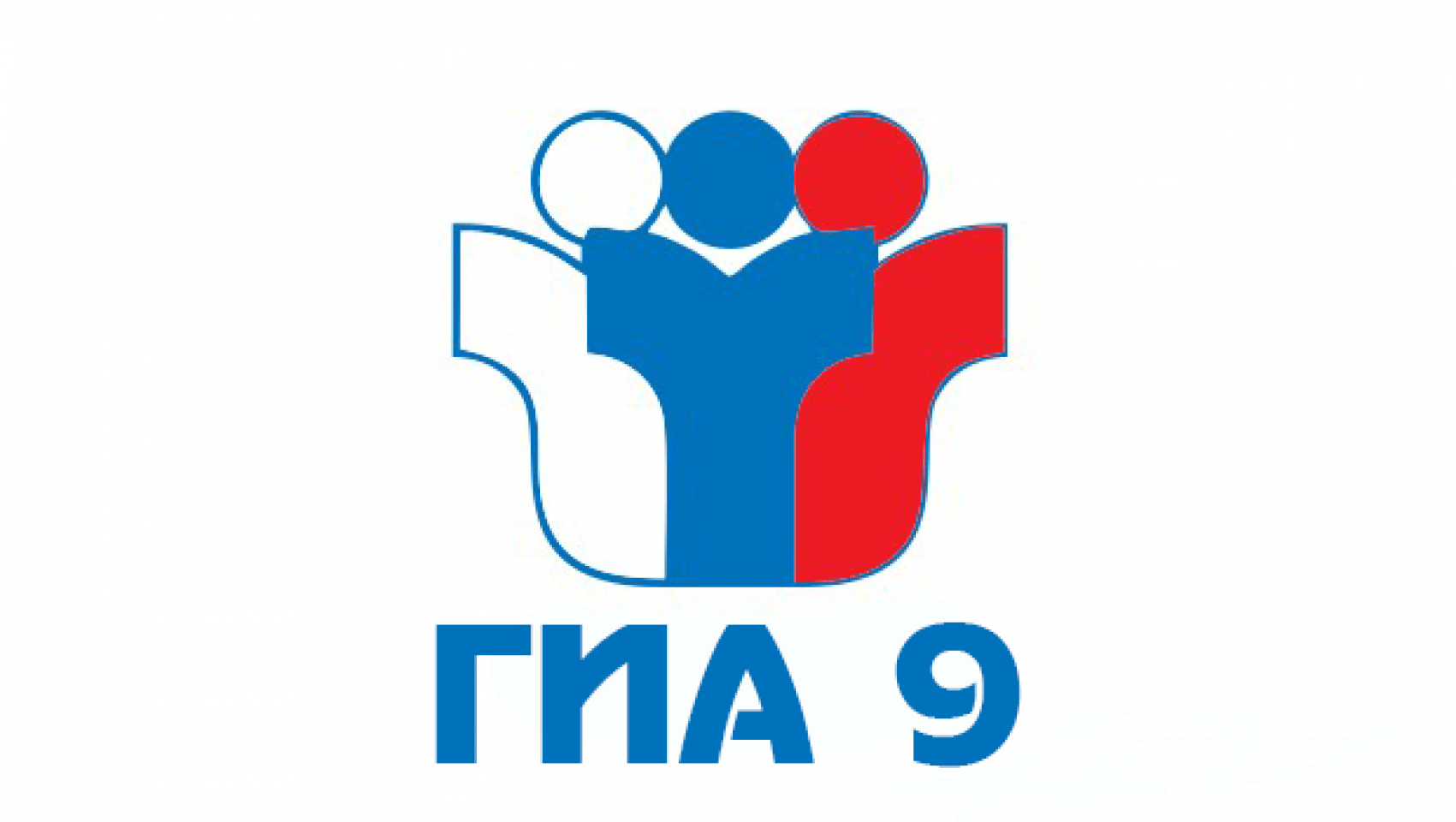 Итоги ГИА – 9 по биологии (в основной период) учителя: Анисимова Е.В  - 9гКоптяева В.В - 9б
Количество сдававших 4 человека, из них:
«5» – 1
«4» – 2
«3» - 1

Средний балл по результатам ОГЭ - 4
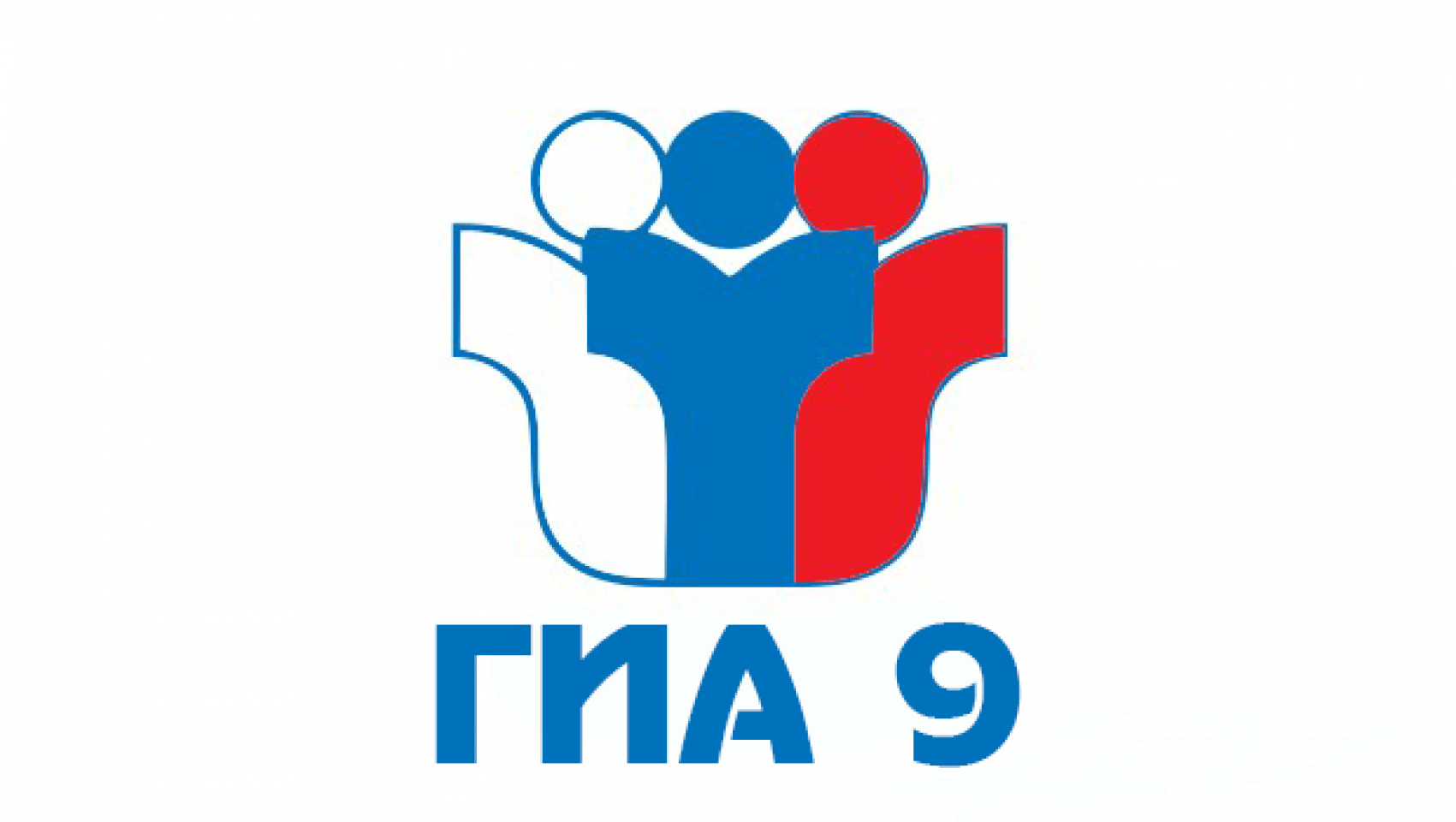 Итоги ГИА – 9 по химии(в основной период) учитель: Емелина И.И
Количество сдававших 2 человека, из них:
«4» – 1
«3» - 1

Средний балл по результатам ОГЭ - 4
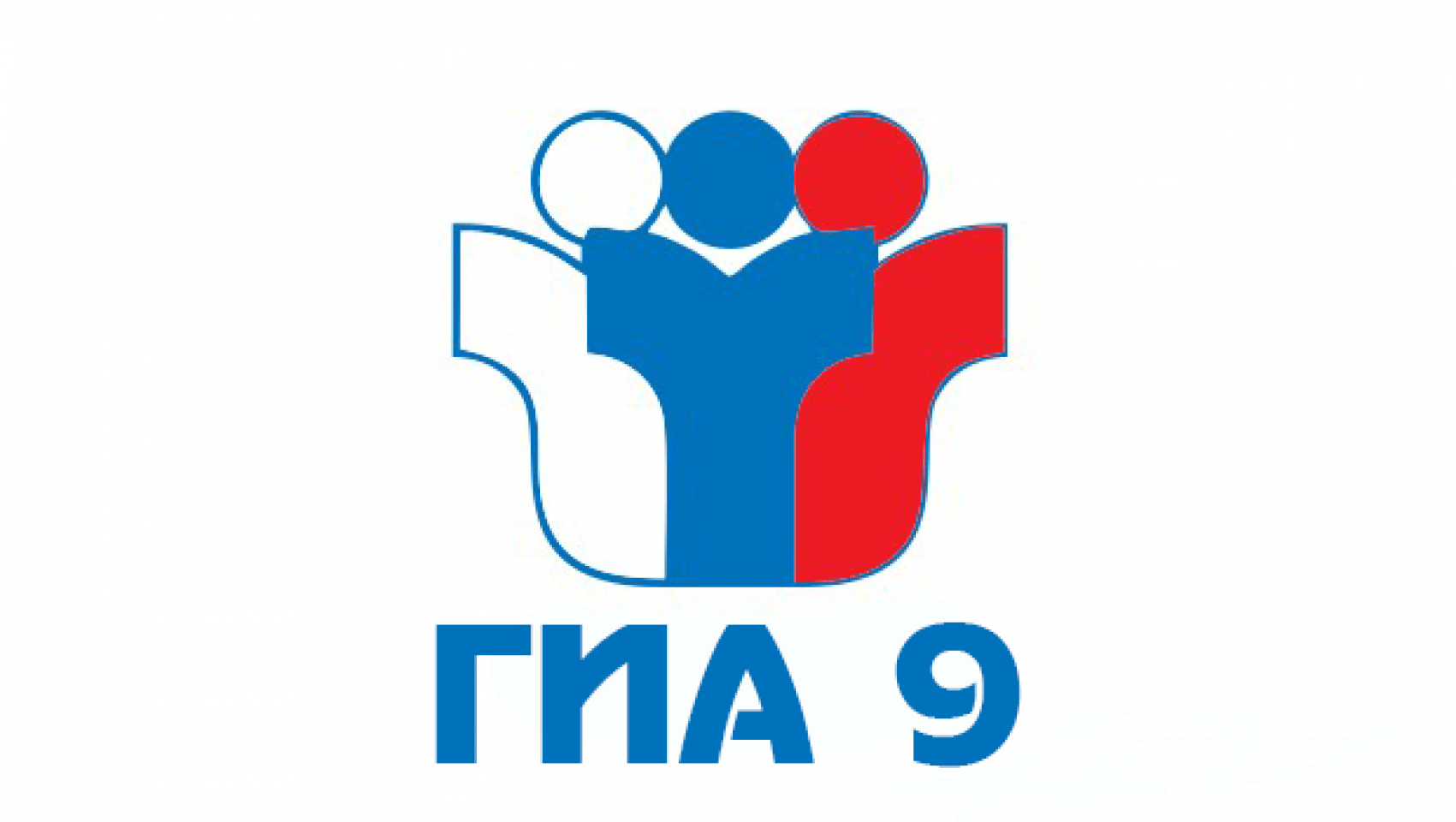 Итоги ГИА – 9 по физике (в основной период) учитель: Литвиненко О.В
Количество сдававших 1 человек, из них:
 
«3» - 1

Средний балл по результатам ОГЭ - 3
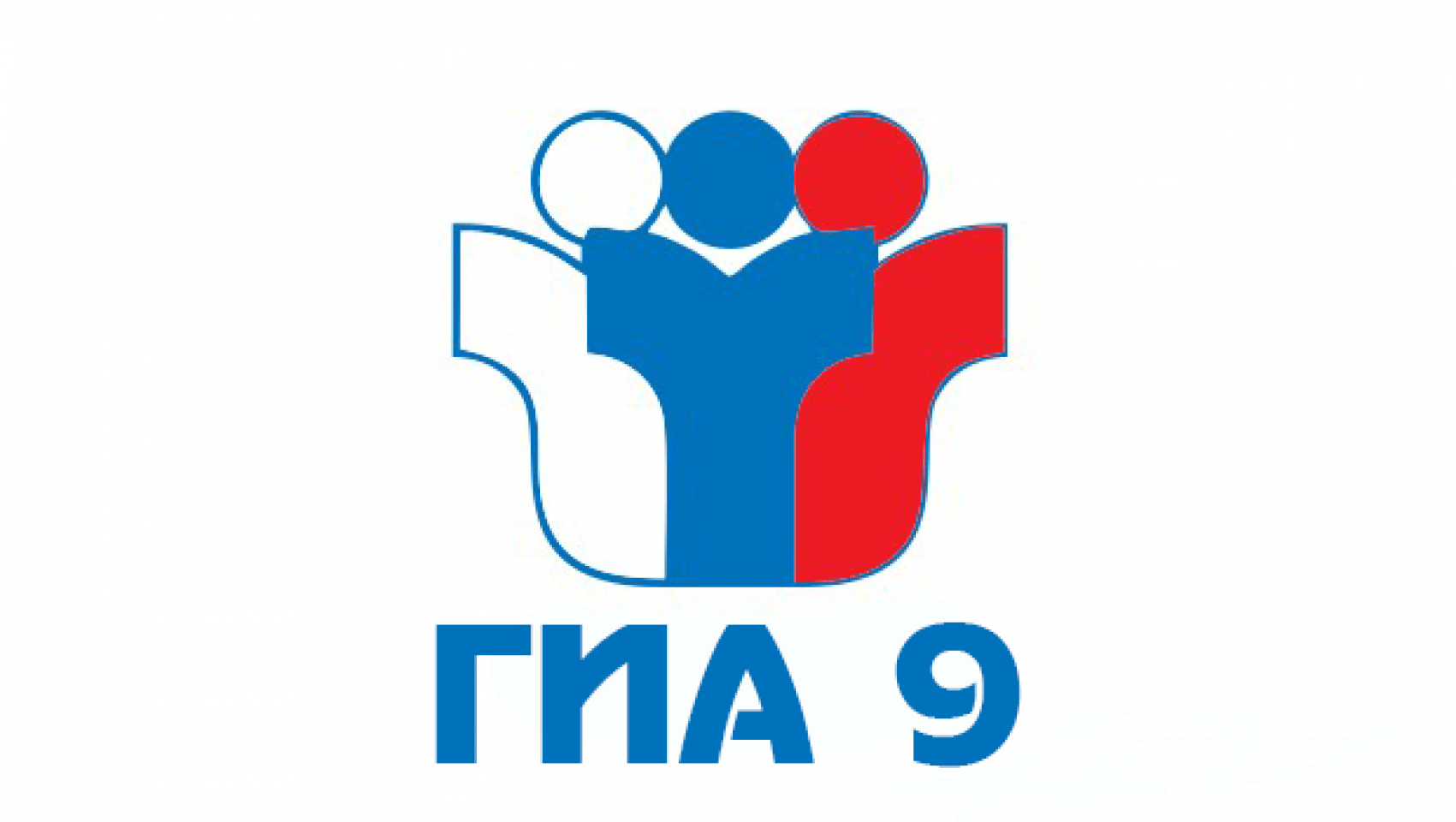 Итоги ГИА – 9 по истории (в основной период) учитель: Полянская К.В
Количество сдававших 4 человека, из них:
«4» – 2
«3» - 2

Средний балл по результатам ОГЭ - 4
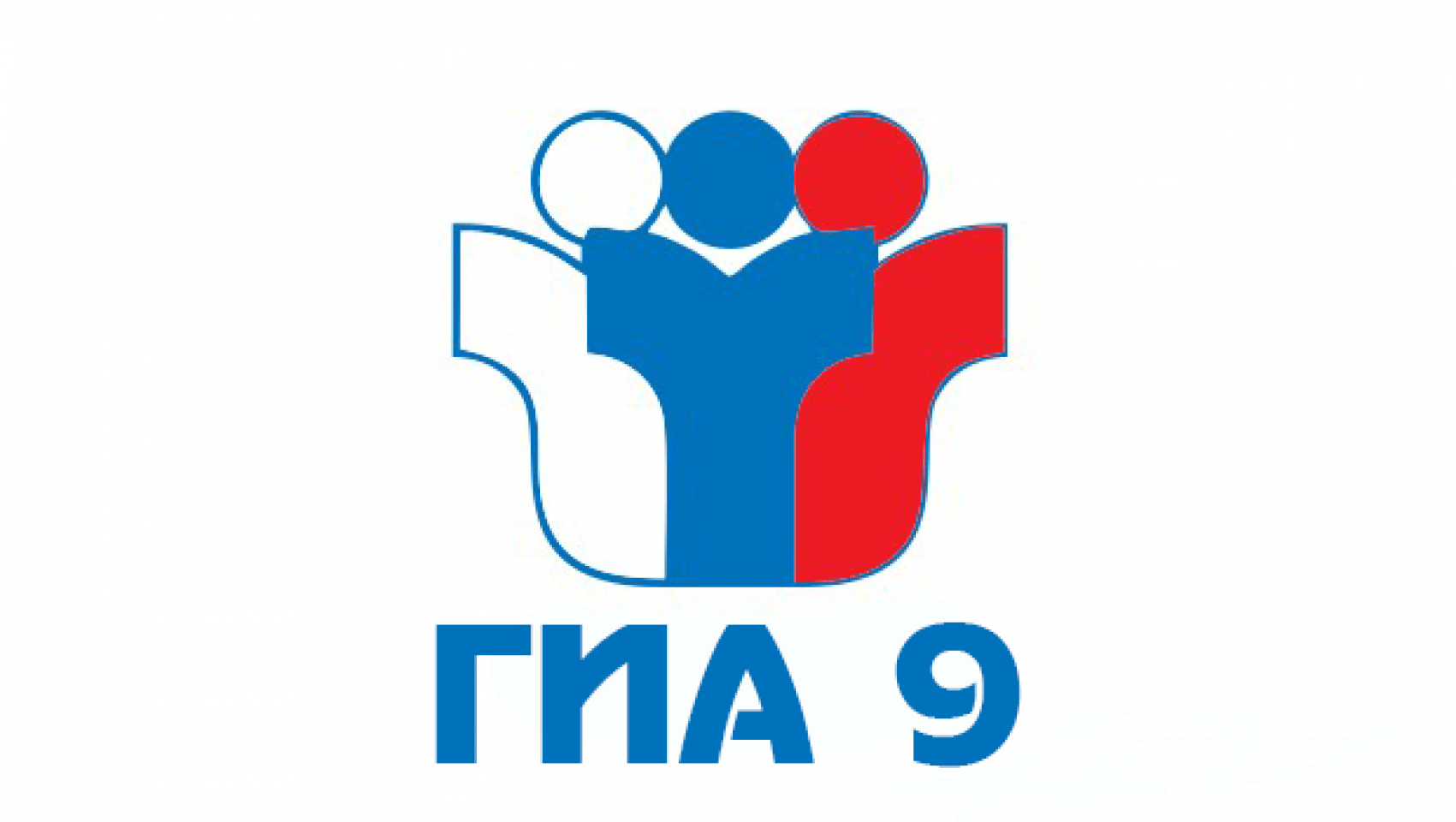 Итоги ГИА – 9 по литературе (в основной период) учитель: Шендель Н.А
Количество сдававших 2 человека, из них:
«4» – 1
«3» - 1

Средний балл по результатам ОГЭ - 4
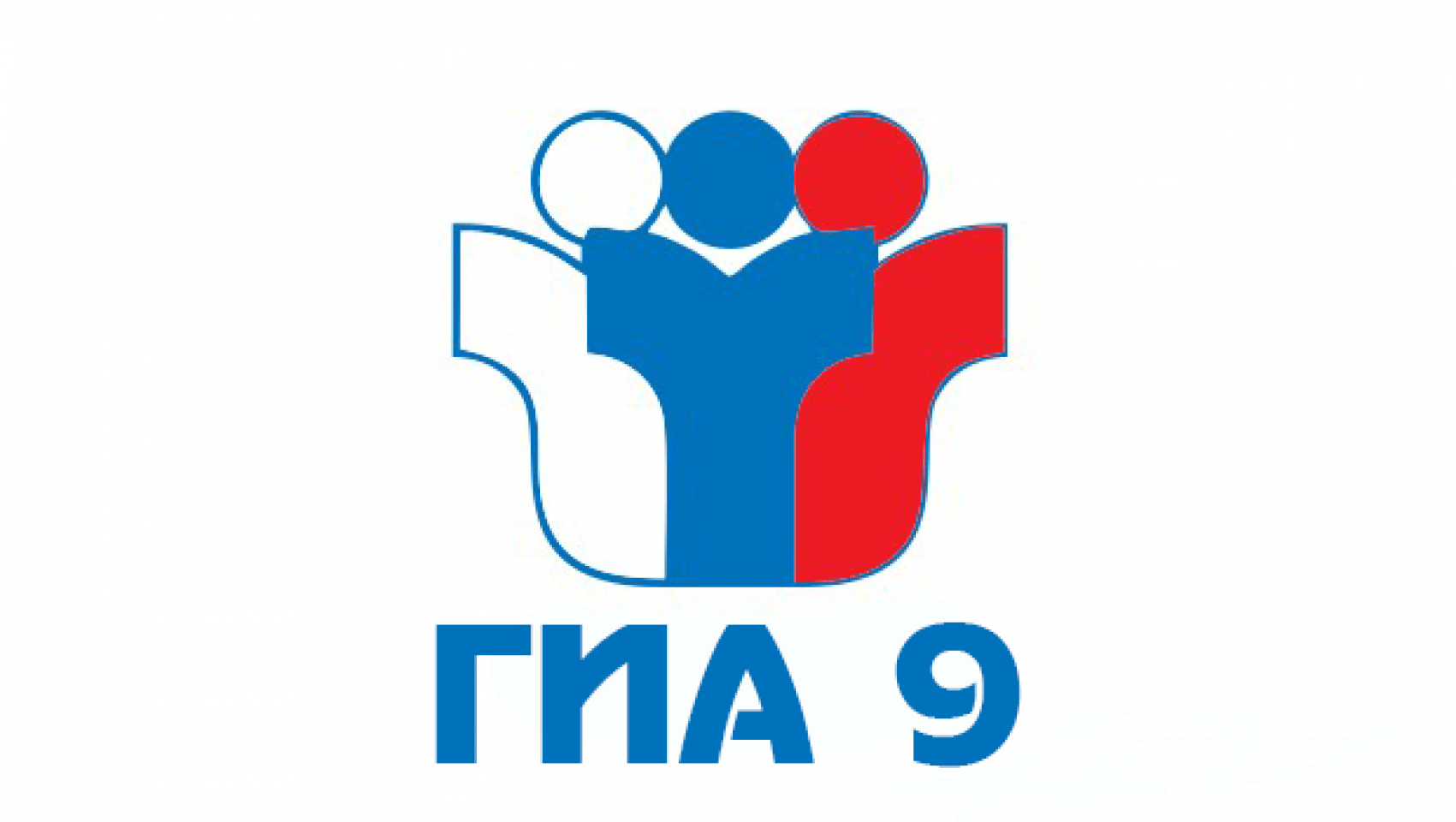 Итоги ГИА – 9 по географии (в основной период) учителя: Грак О.А – 9а, 9в, 9гАнисимова Е.В – 9б
Количество сдававших 54 человека, из них:
«5» - 15
«4» – 26
«3» - 13

Средний балл по результатам ОГЭ - 4
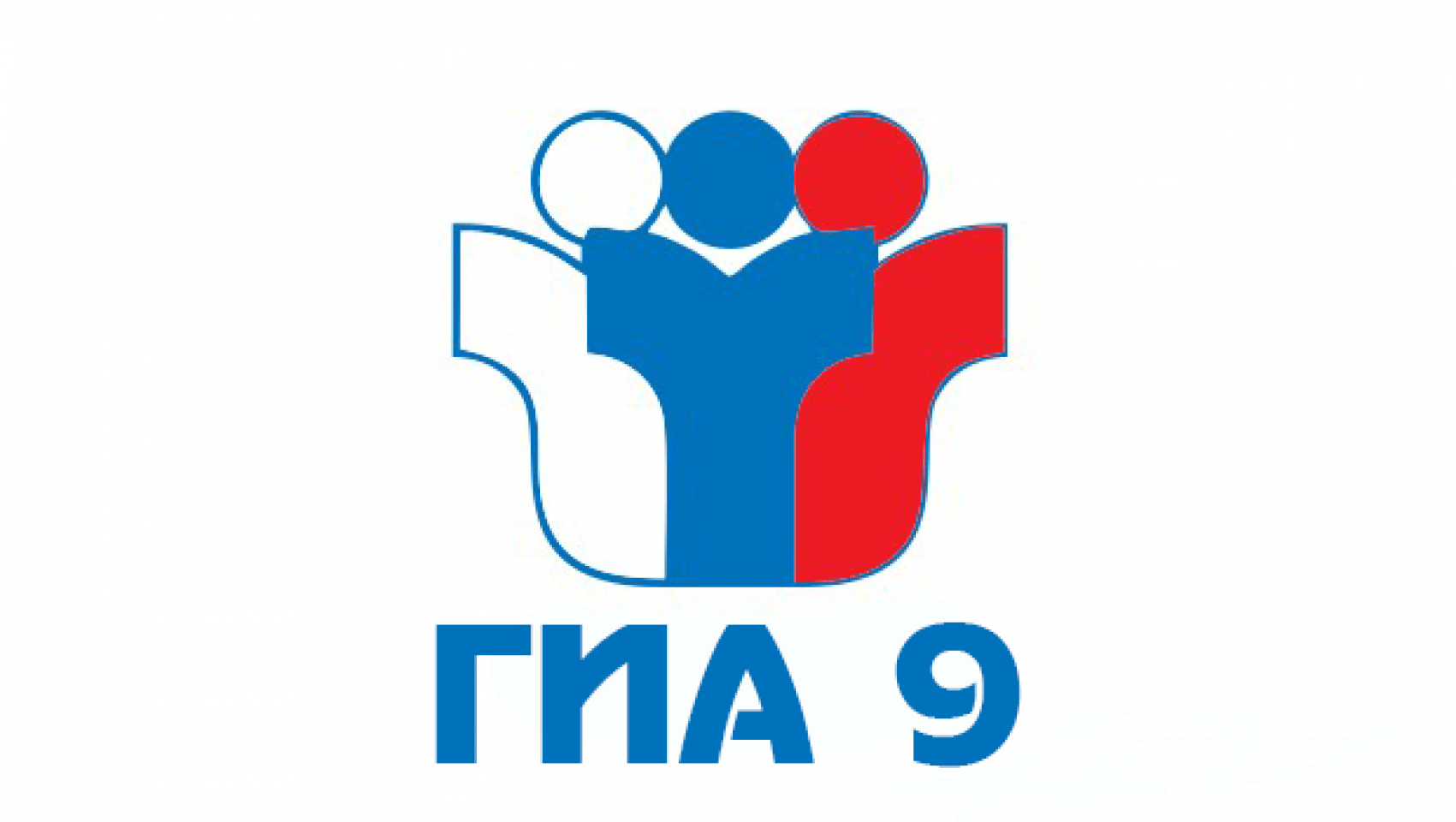 Итоги ГИА – 9 по обществознанию (в основной период) учителя: Полянская К.В– 9а, 9б, 9вШашина Е.Б– 9г
Количество сдававших 64 человека, из них:
«5» - 2
«4» – 26
«3» - 34
«2» - 2

Средний балл по результатам ОГЭ - 3
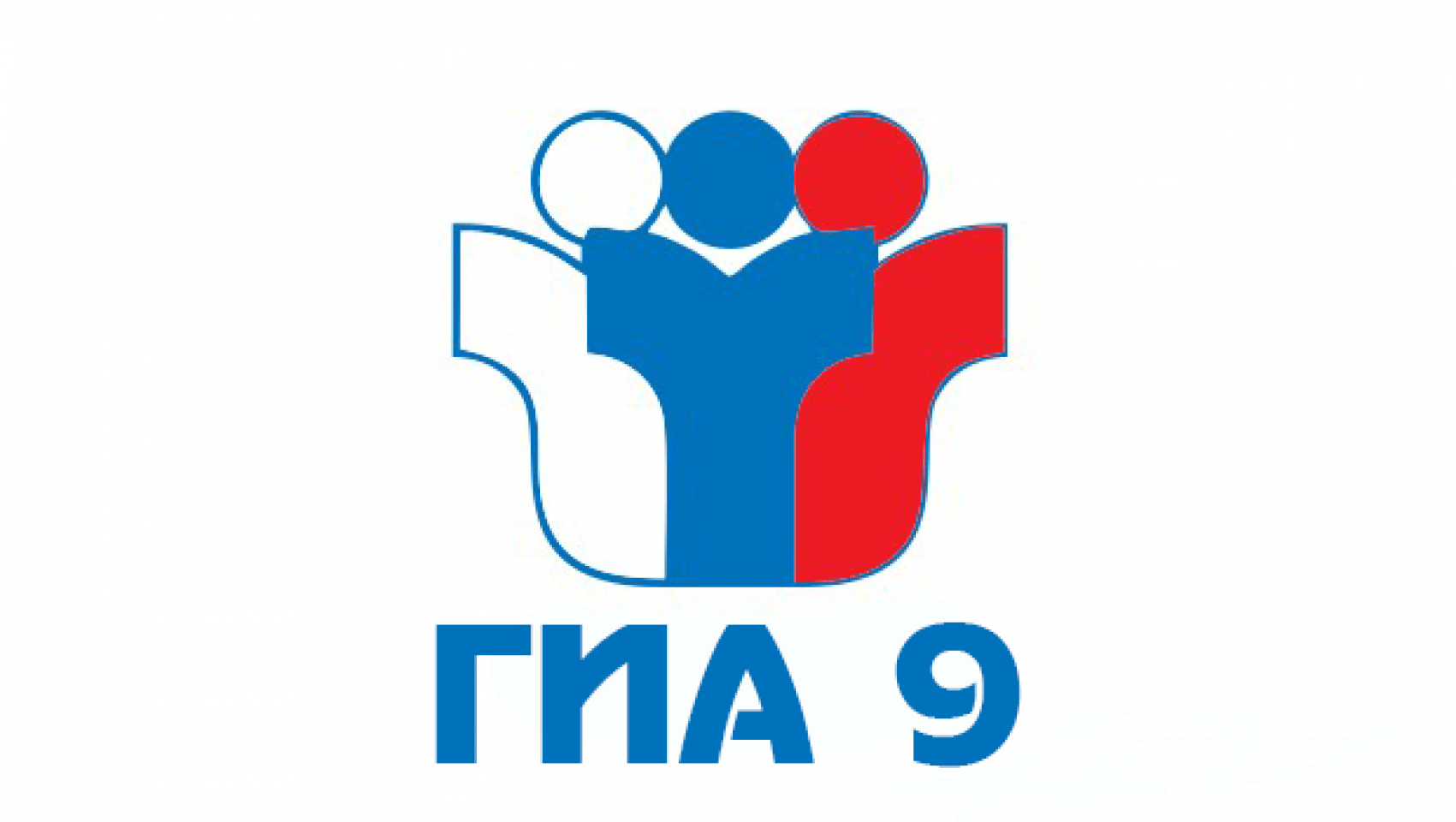 «2» по обществознанию
9а – 1 человек
9г – 1 человек
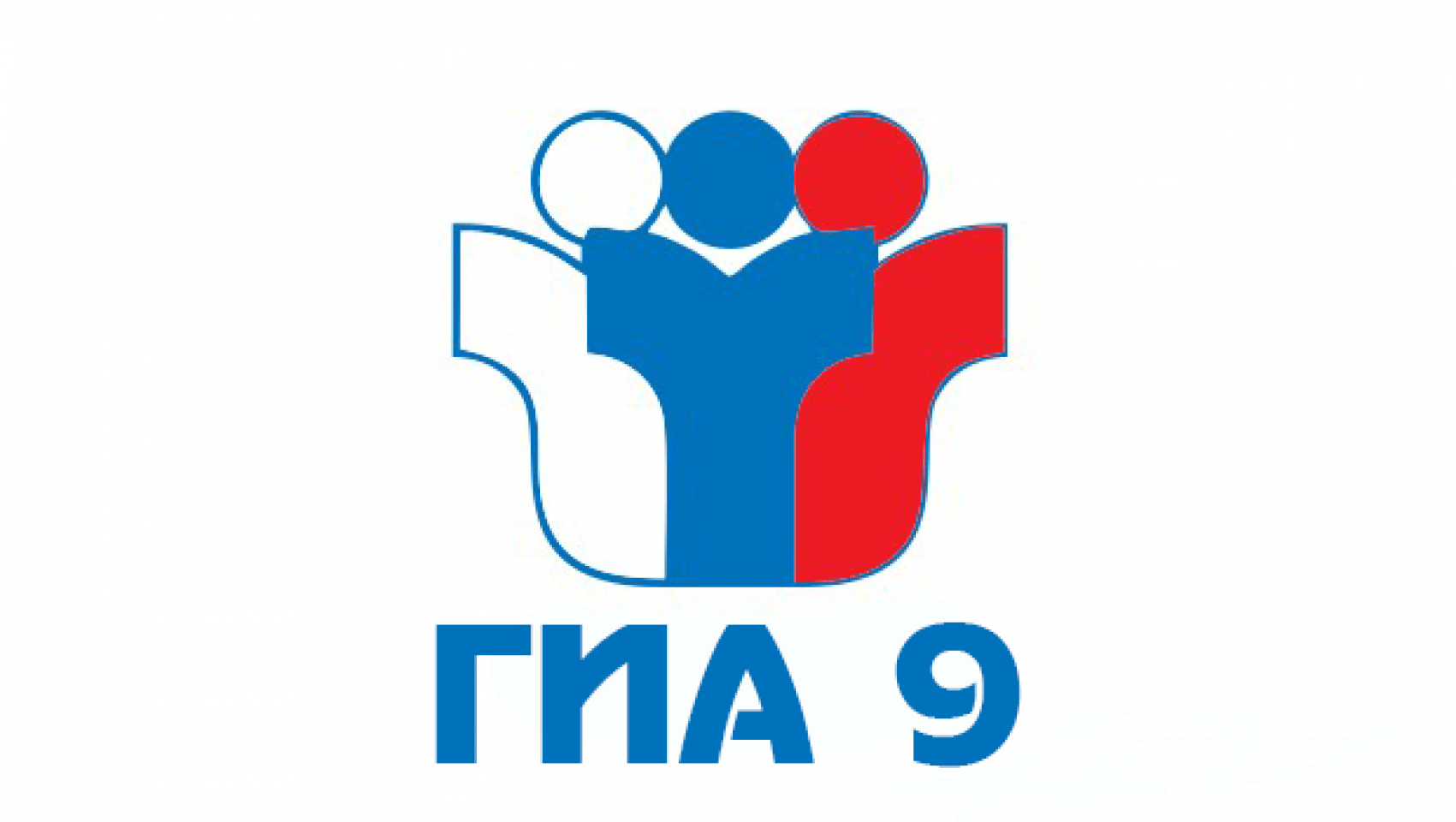 Итоги ГИА – 9 по обществознанию(в дополнительный период - июль)
Количество сдававших 2 человека, из них:
«5» – 0
«4» – 0
«3» – 2

Средний балл по результатам ОГЭ - 3
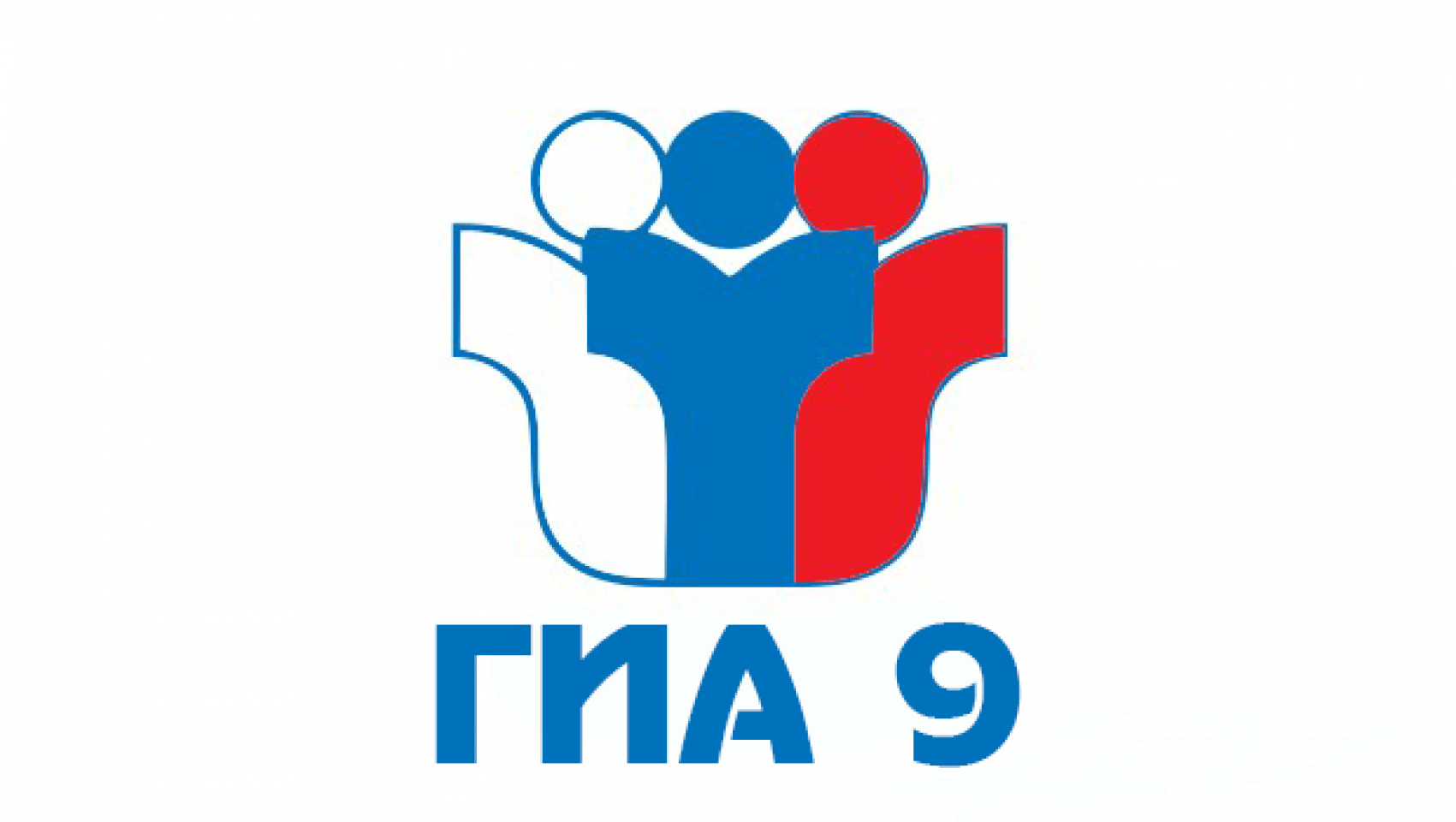 Итоги ГИА – 9 по информатике и ИКТ (в основной период) учитель: Крапивина Е.Б
Количество сдававших 44 человека, из них:
«5» - 8
«4» – 13
«3» - 22
«2» - 1

Средний балл по результатам ОГЭ - 4
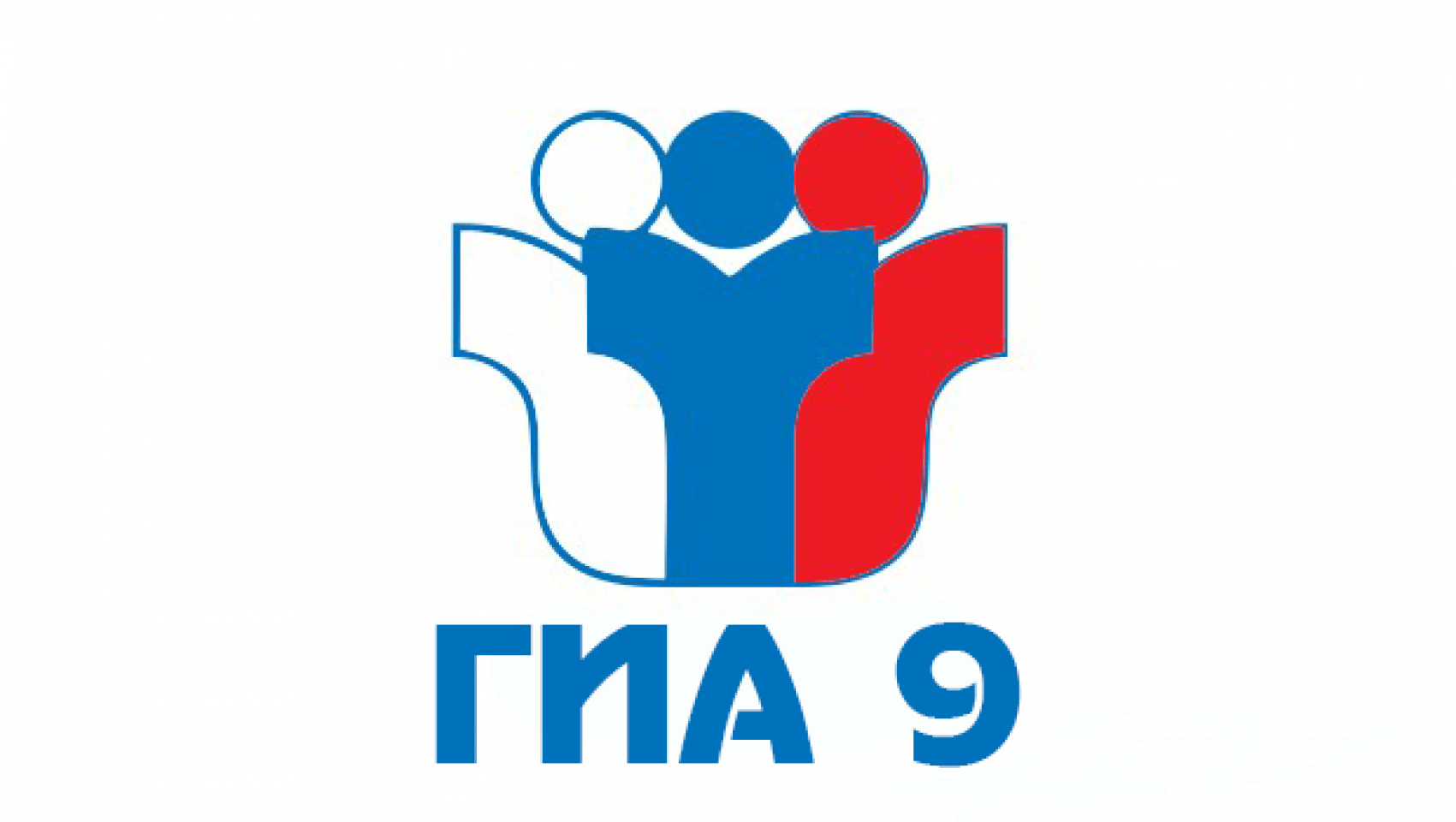 «2» по информатике и ИКТ
9г – 1 человек
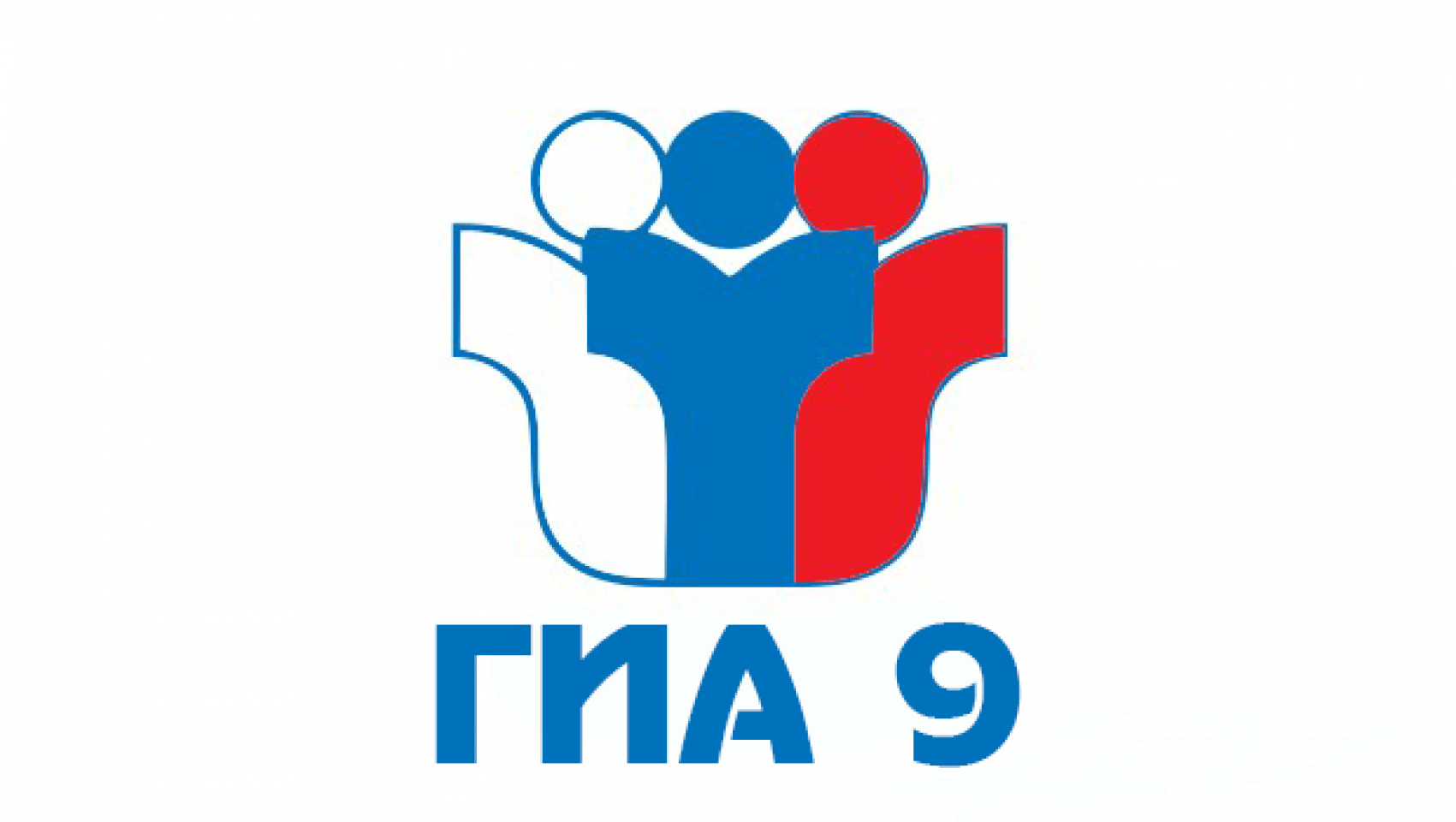 Итоги ГИА – 9 по информатике и ИКТ(в дополнительный период - июль)
Количество сдававших 1 человек, из них:
«5» – 0
«4» – 0
«3» – 1

Средний балл по результатам ОГЭ - 3
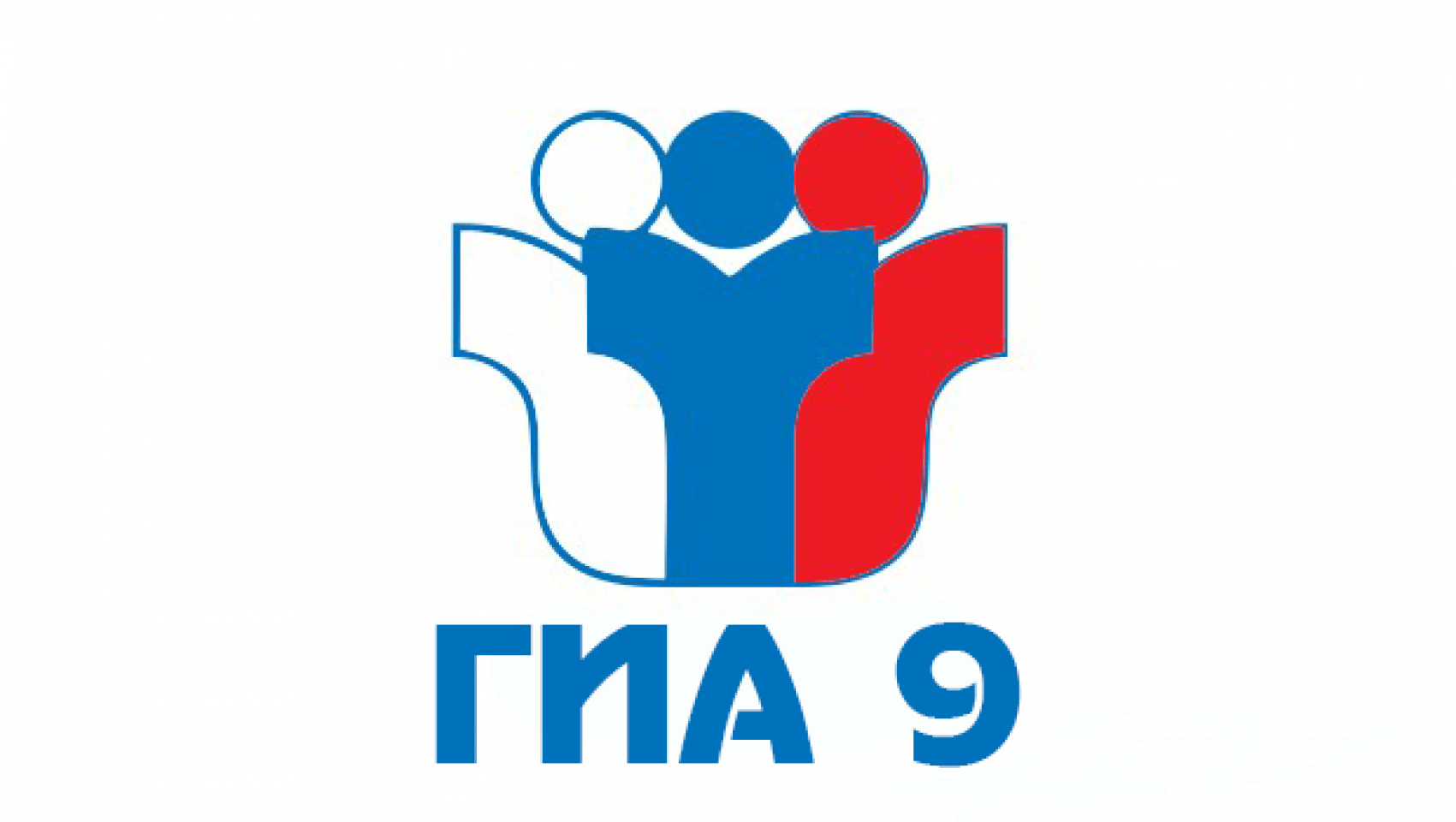 Итоги ГИА – 9 (в дополнительный период – сентябрь)
Количество сдававших  - 2человека, из них:
Русский язык – 1 человек «4» 
Математика – 1 человек «4»